Мастер-класс         «Развитие творческих способностей                 у детей старшего дошкольного возраста».             воспитатель:  Гобузова О.К.
Цель :
представление опыта работы  с детьми старшего дошкольного возраста  по развитию творческих способностей.
19.05.2024
2
Задачи:
повысить уровень профессиональной  компетенции участников мастер – класса по развитию творческих способностей детей ;
представить участникам мастер – класса одно из направлений творческой лепки -  технику «Миллефиори»; 
сформировать у участников мастер – класса мотивацию на использование  нетрадиционных техник для  развития творческих  способностей дошкольников.
19.05.2024
3
Актуальность
Проблема развития детского творчества в настоящее время является одной из наиболее актуальных как в теоретическом, так и в практическом отношениях: ведь речь идет о важнейшем условии формирования индивидуального своеобразия личности уже на первых этапах её становления.
 Процесс творческого развития дошкольника неизбежно сопровождается определенными эмоциями и чувствами. Не научив ребенка понимать и принимать собственные чувства, мы не научим его проявлять свою индивидуальность, быть творческой личностью.
19.05.2024
4
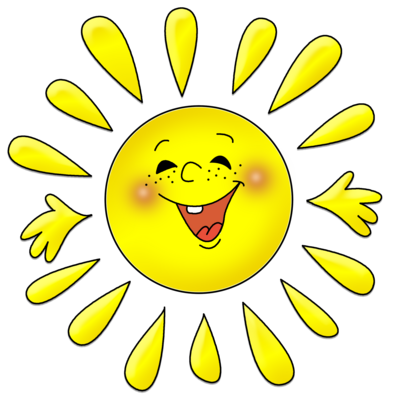 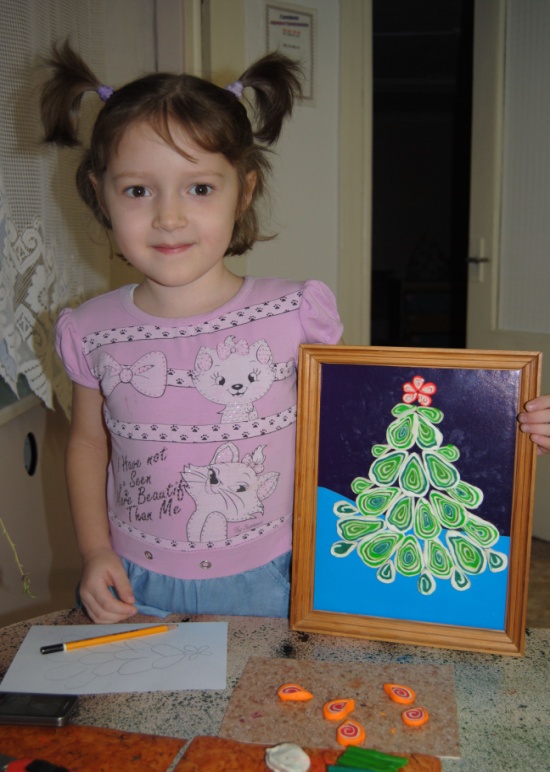 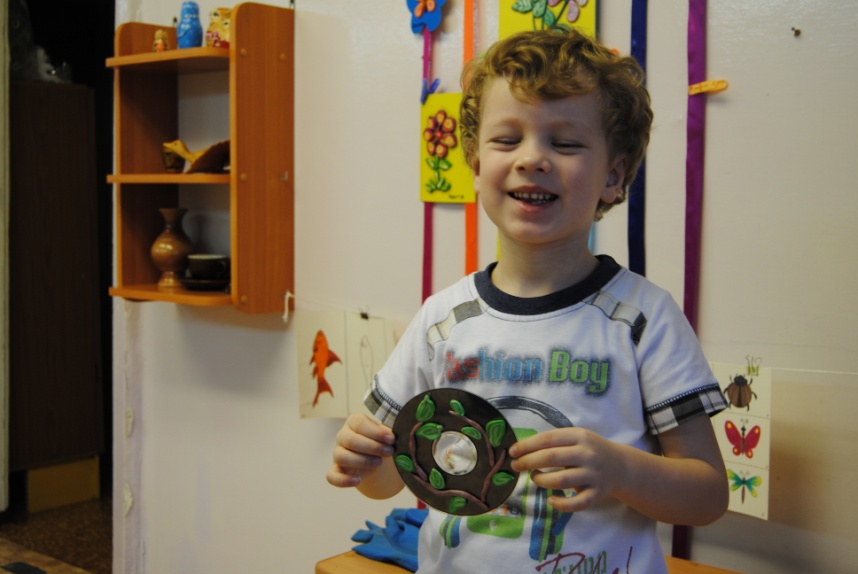 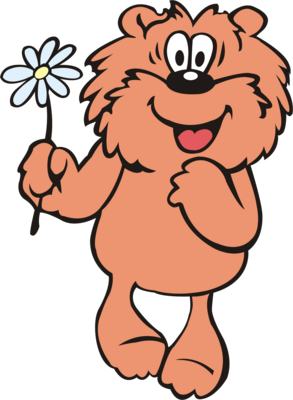 19.05.2024
5
А с детьми мы начали с самого простого, но им очень понравилась это необычная техника. И какие возможности для творчества…
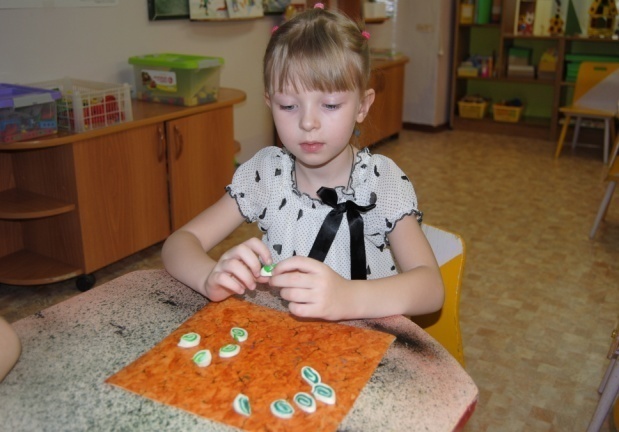 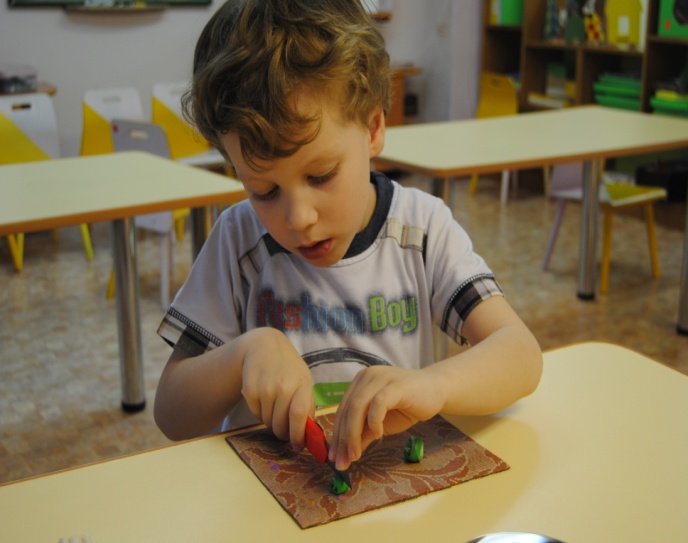 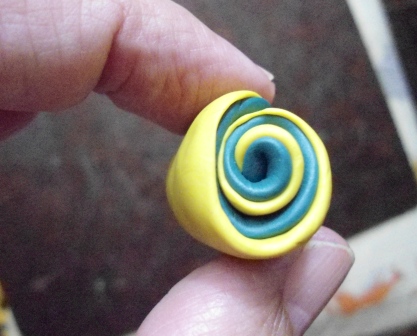 19.05.2024
6
Критерии оценки деятельности детей.
19.05.2024
7
Цель: Развивать творческие способности, фантазию, воображение. Помочь ребенку  проявить свои художественные способности в различных видах  прикладной деятельности
Основные задачи: 
развивать эстетическое восприятие мира, природы, художественного  творчества  детей через знакомство с техникой лепки «Миллефиори»; 
развивать воображение детей, поддерживая проявления их фантазии, смелости в изложении собственных   замыслов.
19.05.2024
8
Техника «МИЛЛЕФИОРИ»
Изначально название «миллефиори» (с итальянского “mille fiori” – «тысяча цветов») употреблялось для одного из видов мозаичного стекла с особенным декоративным узором в виде цветов, отсюда и название. Такое мозаичное стекло было известно ещё древним римлянам, что подтверждается археологическими раскопками. По прошествии веков секреты этой техники были утеряны, и только в XIX в. её удалось восстановить мастерам из итальянского г. Мурано. И сейчас изделия из муранского стекла ценятся во всём мире.
В наше время технику «миллефиори» используют при изготовлении различных изделий из полимерной глины. Они очень изящны и красивы .
            Вместо полимерной глины мы используем пластилин.
19.05.2024
9
19.05.2024
10
Возьмём пластилин двух или трёх цветов , соединим произвольно, скатаем колбаску, затем разрежем пополам.
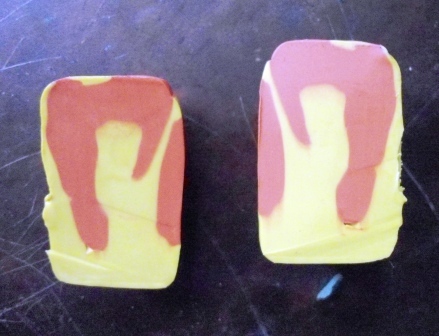 19.05.2024
11
Разрежем обе половинки под углом 45 градусов и вставим между ними пластинки зелёного цвета.
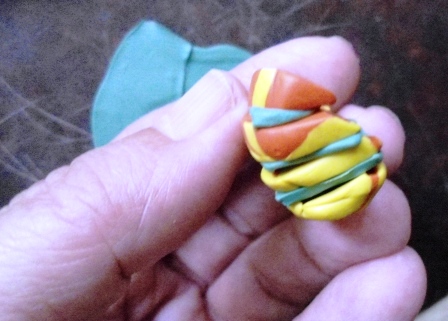 19.05.2024
12
Теперь  соединим получившиеся детали и обмотаем пластиной из зелёного пластилина.
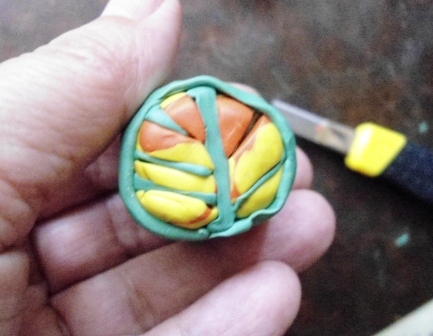 19.05.2024
13
Теперь разрезаем и получаются  красивые осенние листья, по такому принципу можно выполнить любые листья.
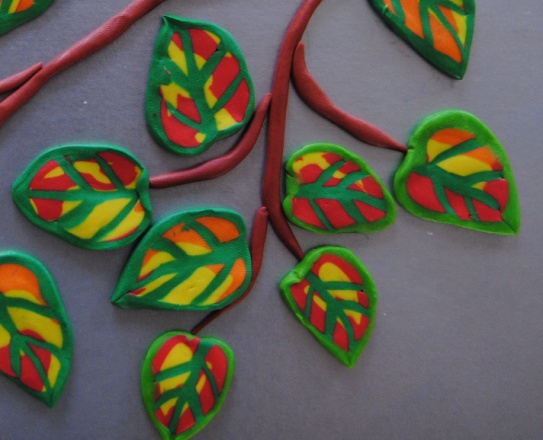 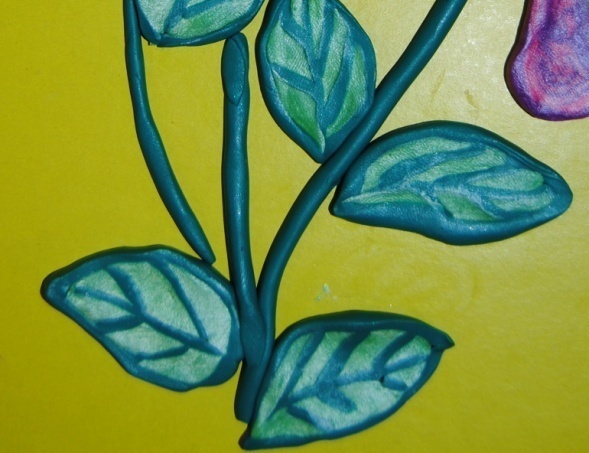 19.05.2024
14
Это первые творческие работы в технике «МИЛЛЕФИОРИ»
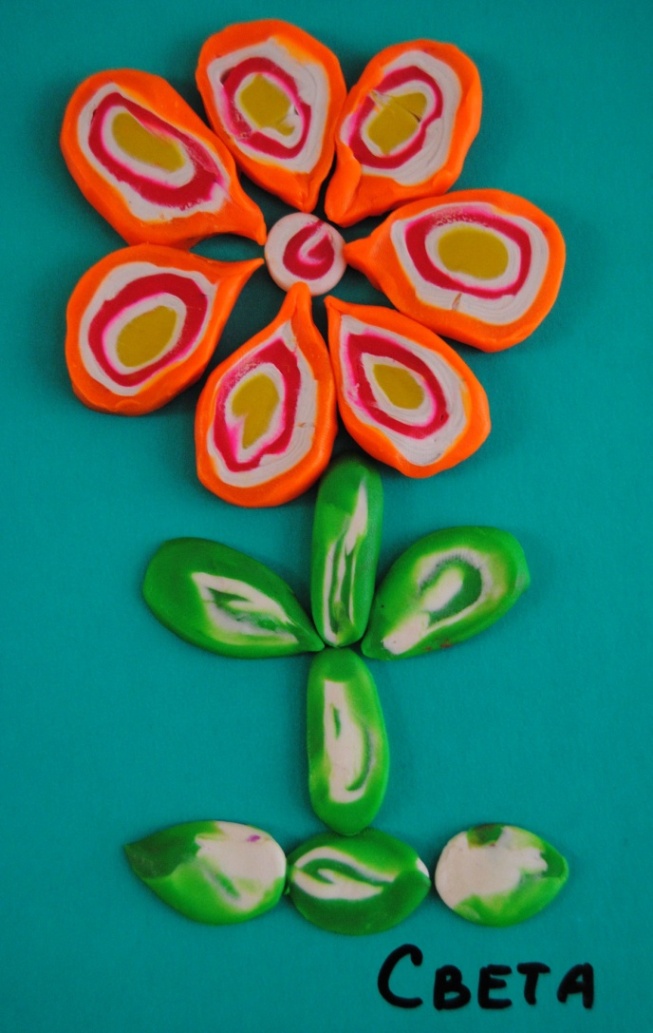 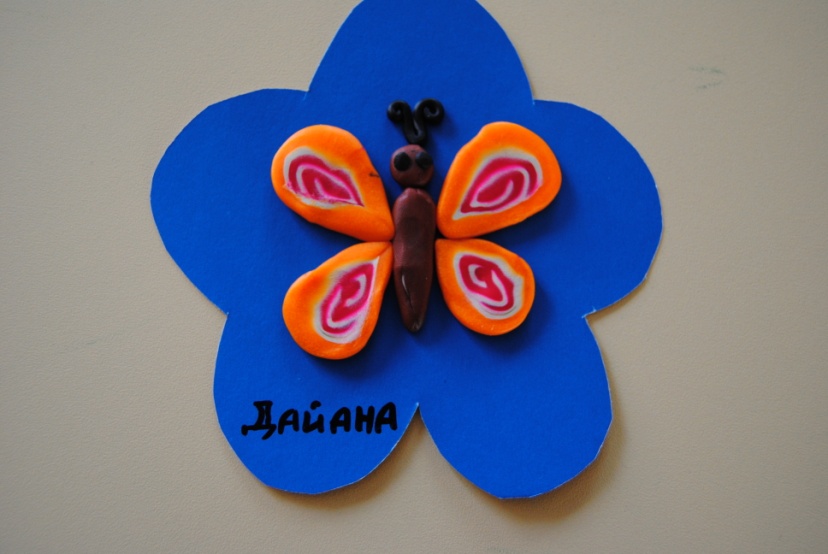 19.05.2024
15
.
Мастер-класс         «Развитие творческих способностей                 у детей старшего дошкольного возраста».             воспитатель:  Гобузова О.К.
19.05.2024
16